Tiết 37- Bài 29: Axit cacbonic và muối cacbonat
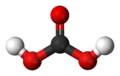 Bài 29: Axit cacbonic và muối cacbonat
Nội dung bài học
Axit Cacbonic (H2CO3)
Muối cacbonat
Chu trình Cacbon trong tự nhiên
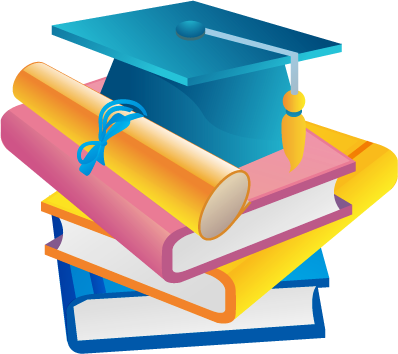 Axit Cacbonic (H2CO3)
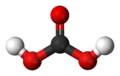 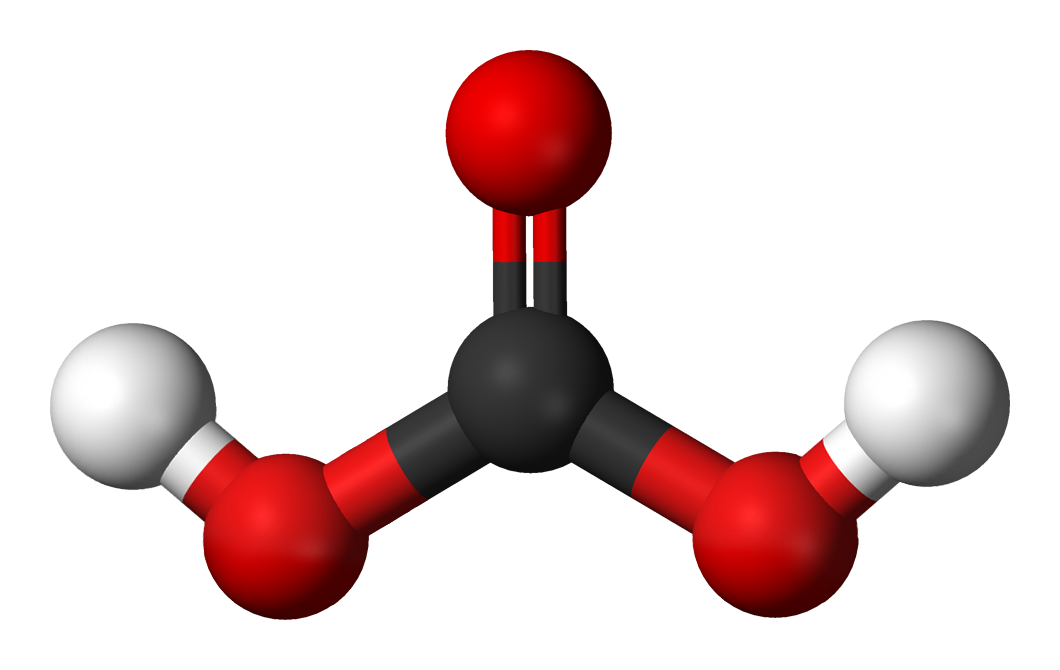 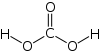 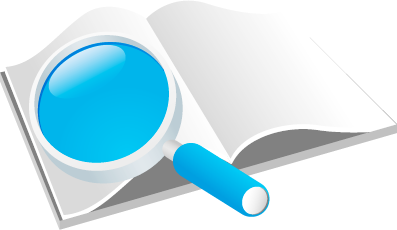 1. Axit Cacbonic (H2CO3)
1.1 Trạng thái tự nhiên và tính chất vật lí:

CO2 tan một phần trong nước tạo thành dung dịch H2CO3
Tỷ lệ  VCO2 : VH2O = 9:100
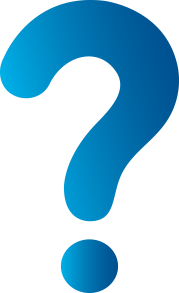 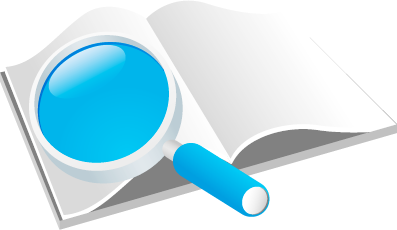 1. Axit Cacbonic (H2CO3)
1.2 Tính chất hóa học
H2CO3 là axit yếu, làm quỳ tím hóa đỏ nhạt.
H2CO3 không bền, dễ bị phân hủy
H2CO3                 CO2   +    H2O
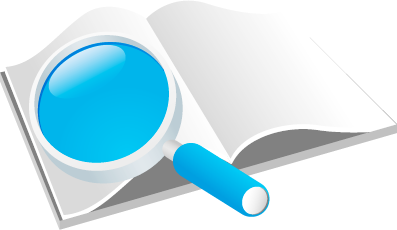 Muối Cacbonat
2.1 Phân loại
Nêu khái niệm muối và phân loại muối?
(M)x
(X)y
(M)x
(Y)y
Muối trung hòa
MxAy
Muối axit
Mx(HA)y
Cacbonat trung hòa
Mx(CO3)y
Cacbonat axit
Mx(HCO3 )y
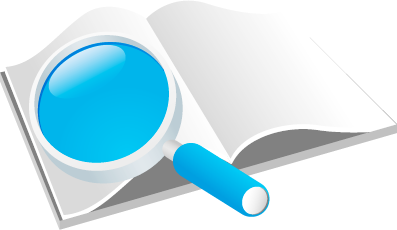 Muối Cacbonat
Cacbonat trung hòa
(Muối cacbonat không còn nguyên tố H trong gốc axit)
VD:CaCO3, Na2CO3,
MgCO3, …
Cacbonat axit
(muối hiđrocacbonat,
có nguyên tố H trong  gốc axit)
VD: Ca(HCO3)2, NaHCO3,KHCO3, …
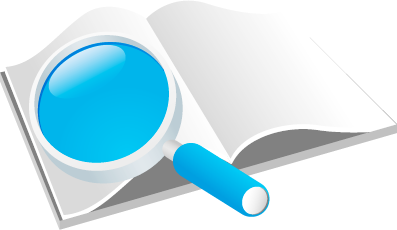 2.2 Tính chất
2.2.1 Tính tan
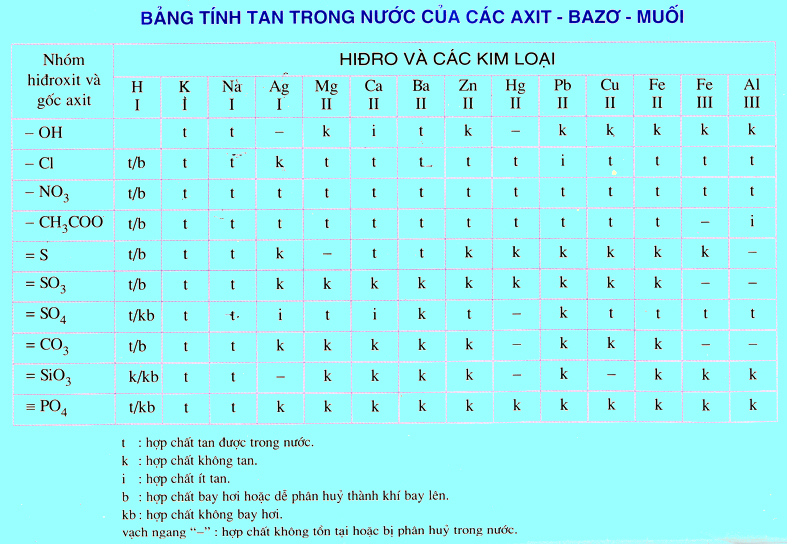 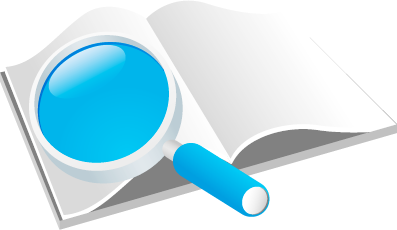 2.2.1 Tính tan
 - Đa số muối cacbonat không tan trong nước, trừ các muối: Na2CO3, K2CO3 …
     - Hầu hết muối hiđrocacbonat đều tan trong nước: Ca(HCO3)2, Mg(HCO3)2, …
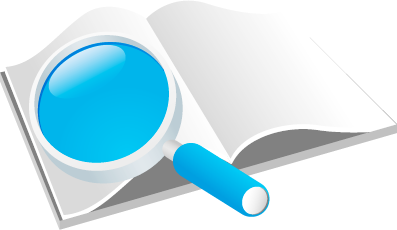 2.2.2 Tính chất hóa học
a) Tác dụng với axit:
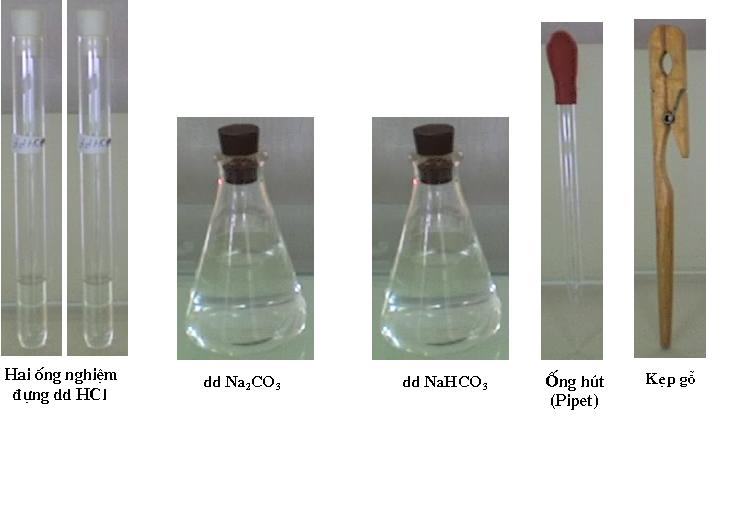 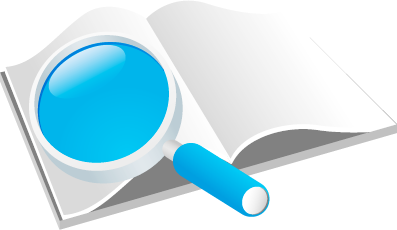 Dụng cụ và hóa chất làm thí nghiệm
a) Tác dụng với axit:
NaHCO3 + HCl
Na2CO3 + HCl
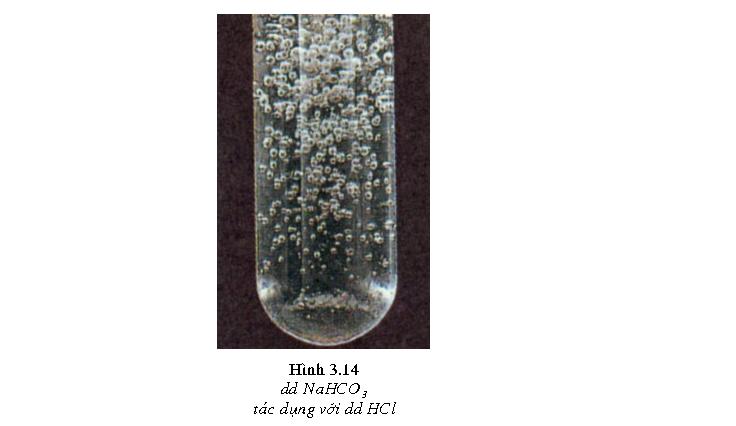 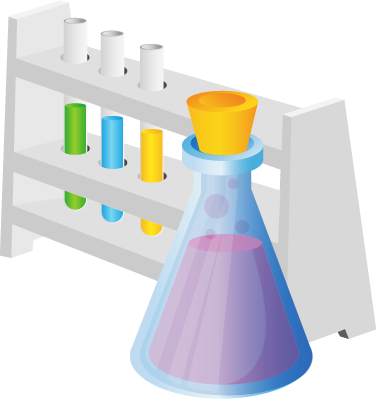 PHIẾU HỌC TẬP SỐ 1
Quan sát thí nghiệm và hoàn thành bảng sau:
Nhận xét: Muối cacbonat tác dụng với axit mạnh hơn axit cacbonic tạo thành muối mới và giải phóng khí CO2.
Có phản ứng hóa học sinh ra khí CO2
Có bọt khí thoát ra
NaHCO3(dd) + HCl(dd)  →   NaCl(dd) + H2O(l) + CO2(k)
Na2CO3(dd) +2HCl(dd)  →   2NaCl(dd) +H2O(l) +CO2(k)
b) Tác dụng với bazơ:
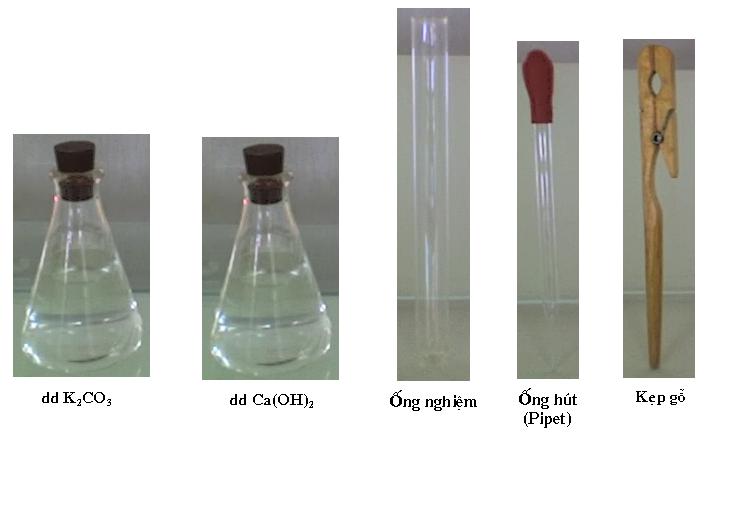 Dd Na2CO3
Dụng cụ và hóa chất làm thí nghiệm
b) Tác dụng với bazơ:
Thí nghiệm: Na2CO3 + Ca(OH)2
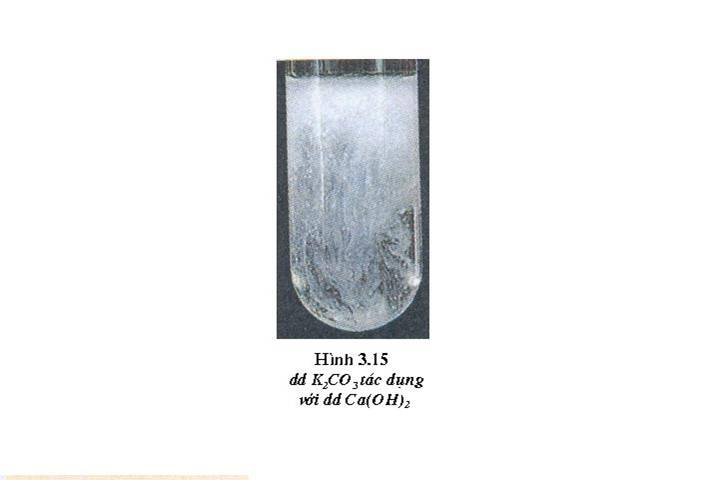 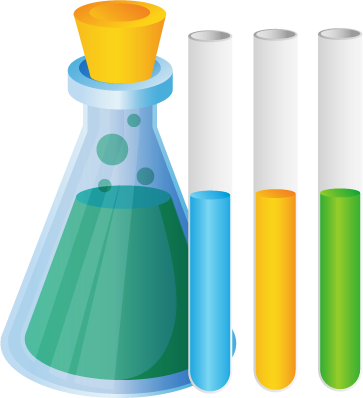 PHIẾU HỌC TẬP SỐ 2
Quan sát thí nghiệm và hoàn thành bảng sau:
Nhận xét: Một số dung dịch muối cacbonat phản ứng với dung dịch bazơ tạo thành muối cacbonat không tan và bazơ mới.
Na2CO3(dd) +Ca(OH)2 (dd)  →   CaCO3(r) + 2NaOH(dd)
                                                       (trắng)
c) Tác dụng với muối:
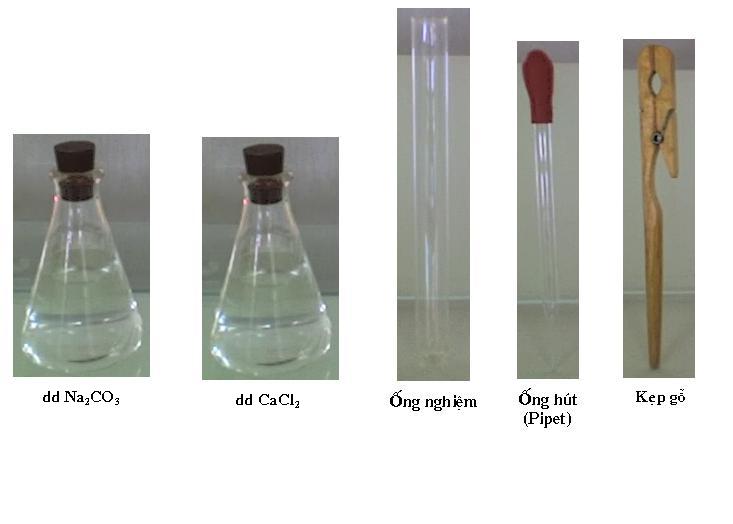 Dụng cụ và hóa chất làm thí nghiệm
CÁCH TIẾN HÀNH

- Lấy 3-5 ml dung dịch CaCl2 cho vào ống nghiệm
- Lấy 2-3 ml dung dịch Na2CO3 nhỏ từ từ vào ống nghiệm đựng dung dịch CaCl2
- Quan sát hiện tượng
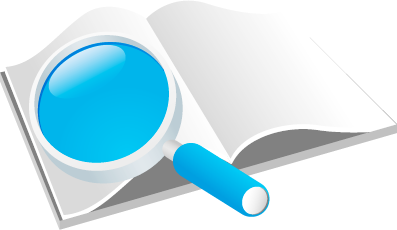 PHIẾU HỌC TẬP SỐ 3
Quan sát thí nghiệm và hoàn thành bảng sau:
Nhận xét: Dung dịch muối cacbonat có thể tác dụng với một số dung dịch muối khác tạo thành hai muối mới
d) Muối cacbonat bị nhiệt phân hủy
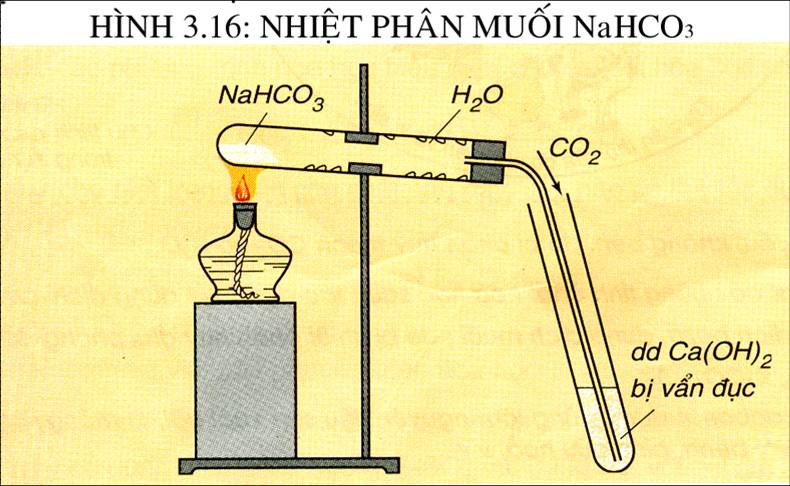 Muối cacbonat bị nhiệt phân hủy
 CaCO3 bị nhiệt phân hủy:
	CaCO3 (r)      	CaO (r) + CO2 (k)
  NaHCO3 bị nhiệt phân hủy:
2NaHCO3 	      Na2CO3 + H2O + CO2
to
to
Nhận xét: Nhiều muối cacbonat (trừ muối cacbonat trung hòa của kim loại kiềm) dễ bị nhiệt phân hủy, giải phóng khí cacbonic.
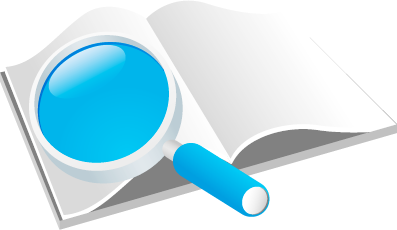 3. Ứng dụng
Sản xuất vôi
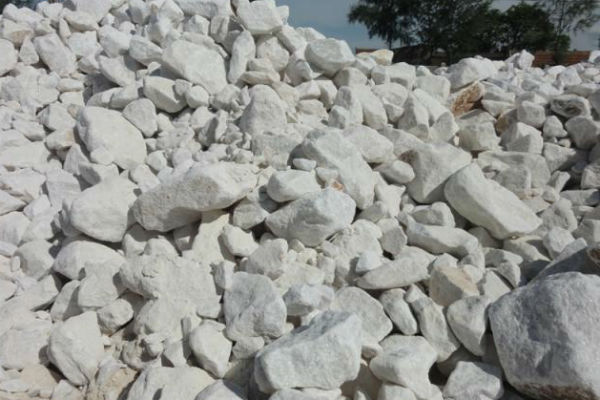 Hoạt động sinh hoạt
CaCO3
Sản xuất xi măng
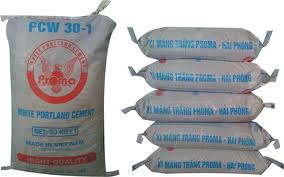 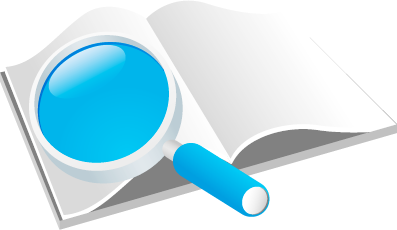 Na2CO3
Nấu xà phòng
Sản xuất thủy tinh
3. Ứng dụng
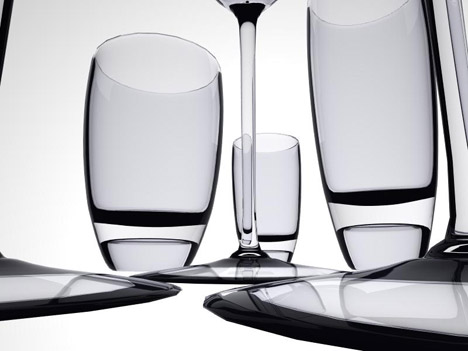 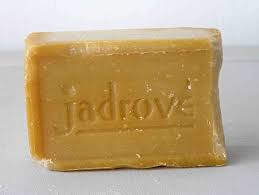 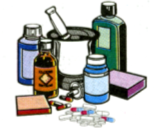 3. Ứng dụng
Dược phẩm
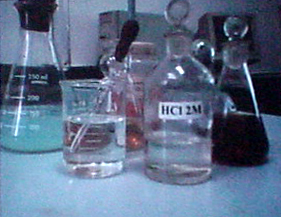 Hóa chất
NaHCO3
Bình cứu hỏa
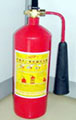 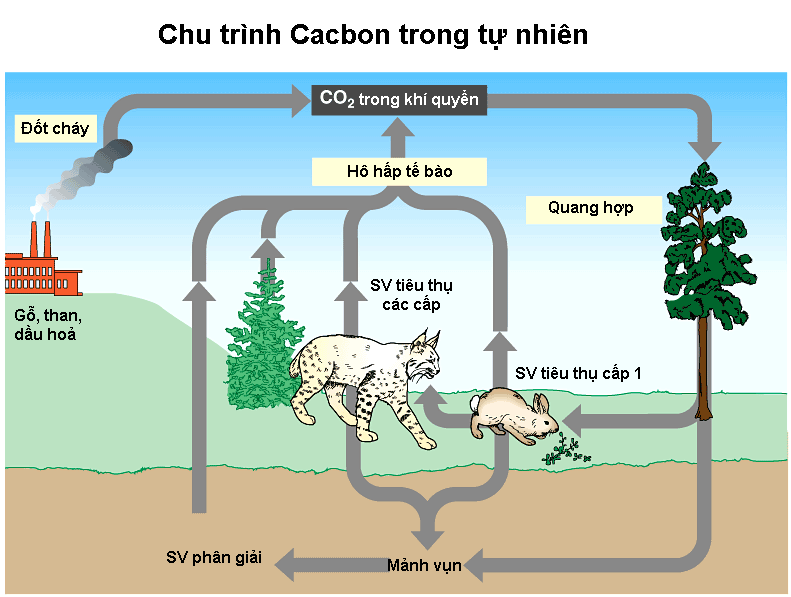 4. Chu trình cacbon
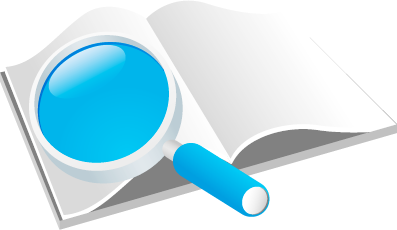 4. Chu trình cacbon
Axit yÕu
Axit cacbonic
Axit kh«ng bÒn dÔ bÞ ph©n huû
T¸c dông víi dung dÞch axit
Muèi cacbonat
T¸c dông víi dung dÞch baz¬
T¸c dông víi dung dÞch muèi
DÔ bÞ nhiÖt ph©n hñy
Ứng dụng của muối cacbonat
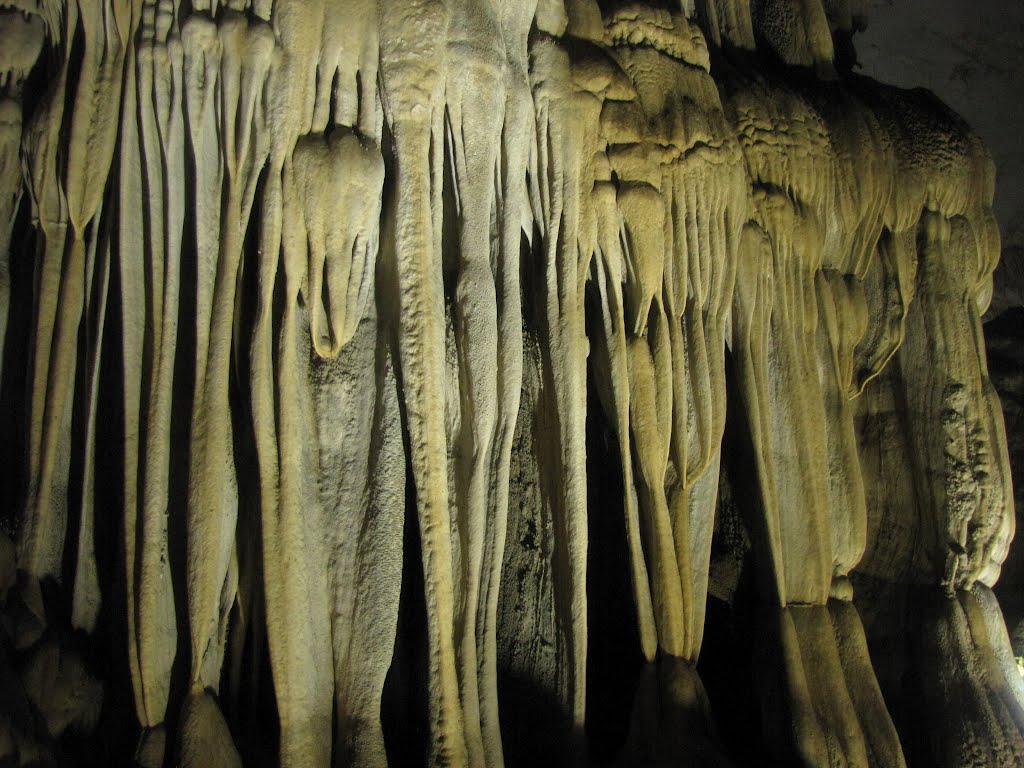 Hình 3.18. Thạch nhũ trong các hang động
PTHH :   CaCO3 + H2O + CO2                        Ca(HCO3)2
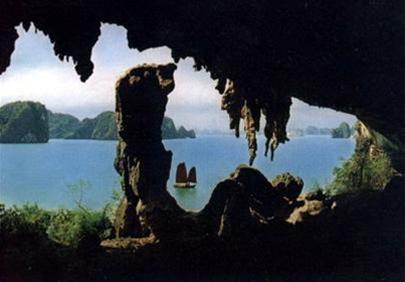 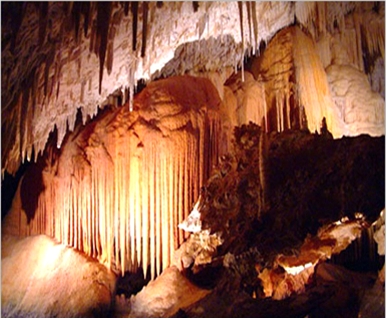 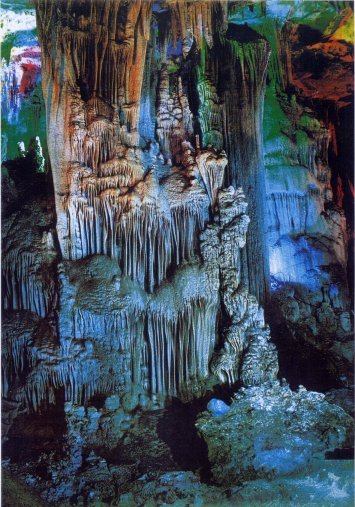 §éng Phong Nha (Qu¶ng B×nh)
§éng Thiªn Cung (VÞnh H¹ Long )
§éng H­¬ng TÝch ( Chïa H­¬ng )
DẶN DÒ - Học bài và làm các bài tập SGK Tr 91.- Xem trước bài 30 (Silic. Công nghiệp Silicat)